4 reasons 4 war
#1   Imperialism
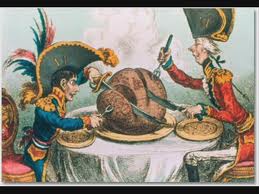 Germany’s Problem
#2  Militarism
Naval Arms Race
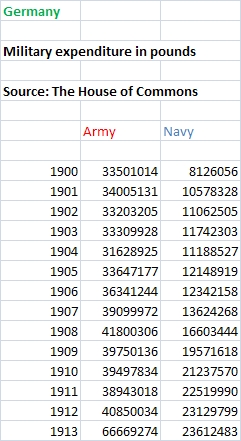 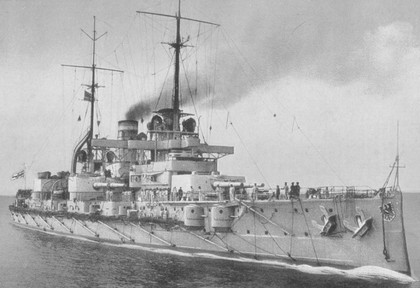 How are Britain and France going to react to this kind of spending?
Arms Race
Arms Race
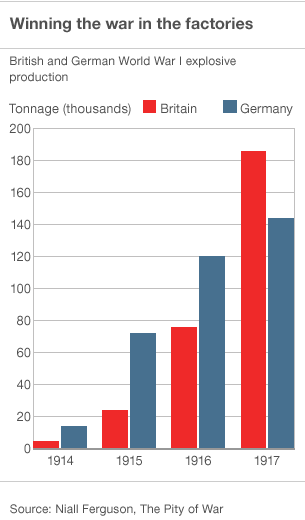 Germany and England get competitive.
Both countries want to be #1
#3 Alliance System
WW1 Alliances
Triple Alliance or Central Powers
Germany 
Austria Hungary
Italy 
Later… Ottoman
Later… Bulgaria
Triple Entente 
Britain 
Russian Empire
France

Later… Serbia
Later … Japan
Later… Romania
#4 Nationalism
(type #1) Pride for a country and believing it is special and other countries are not.
(type #2) Pride for an ethnicity or people group believing they are the best and others are the worst.
(type #3) Wanting your own independent nation.
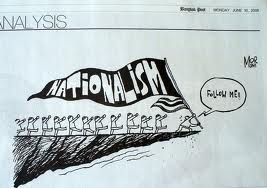 Type 1 & 2   (national pride, national Stereotyping)
Great Britain believes it’s British colonies are God’s gift to earth.   (Look at Canada’s immigration policies for example)
Germans see Britain as controlling, selfish and keeping people from power.
Russians have grown to believe Slavic blood is superior to all blood lines.  (similar to Hitler in WW2)
French have come to see themselves as the cultural center of the world and Germans as barbarians.  (Hun)
Negative Impact of Nationalism(Propaganda)
Economic Propaganda WW1
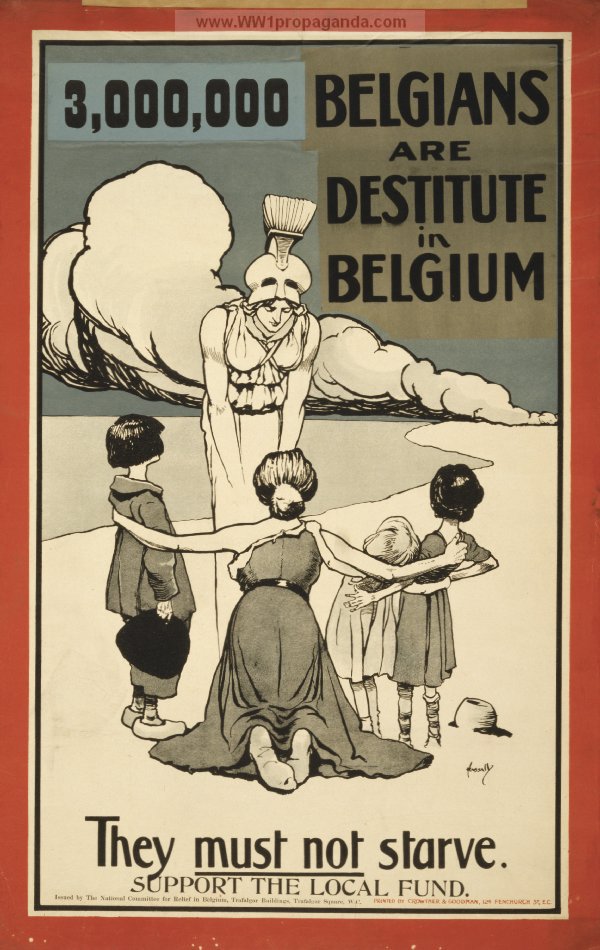 Example Of Total War
Example of War Bonds
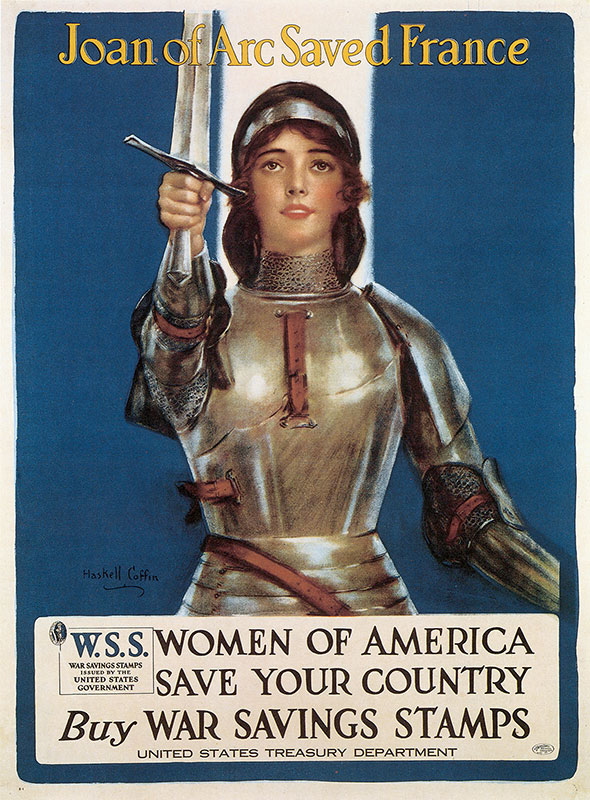 Spiritual Propaganda WW1
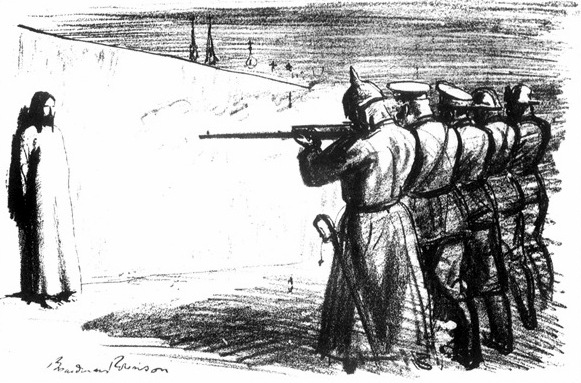 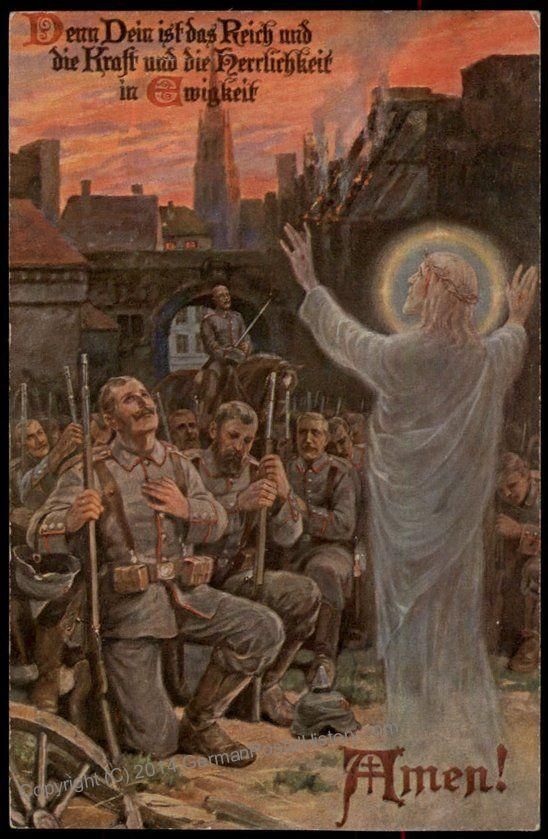 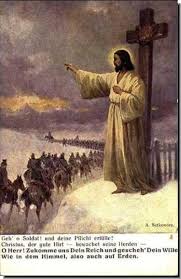 Political Propaganda WW1
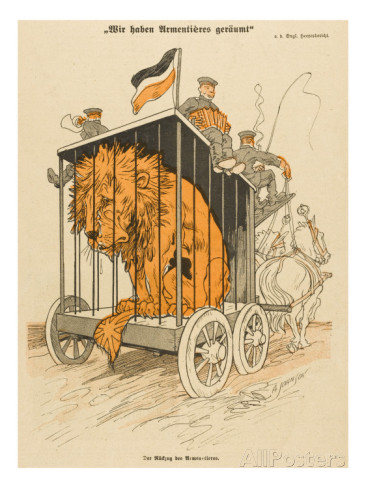 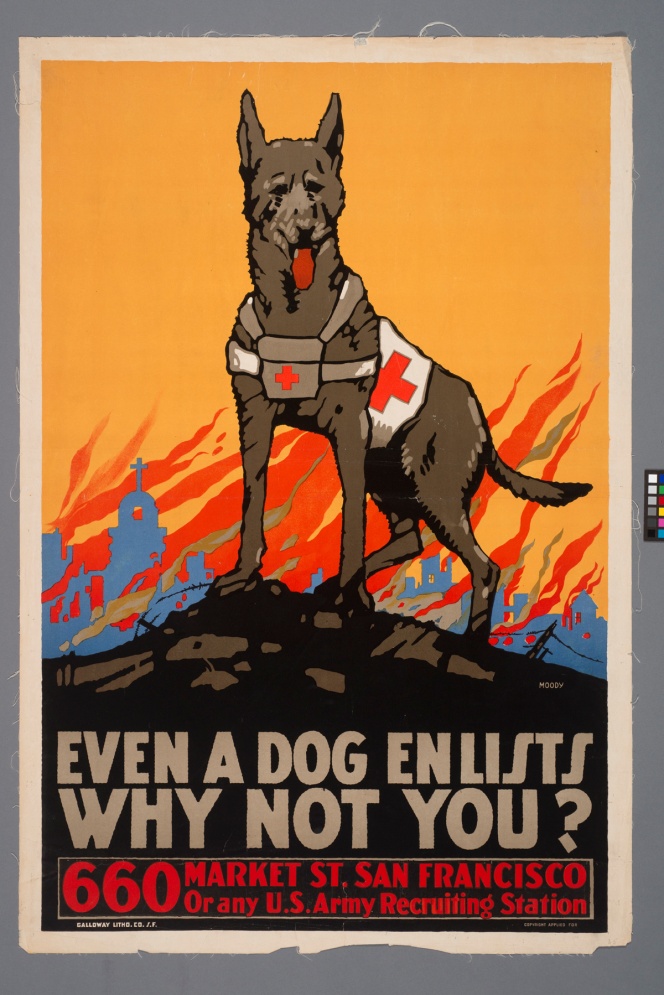 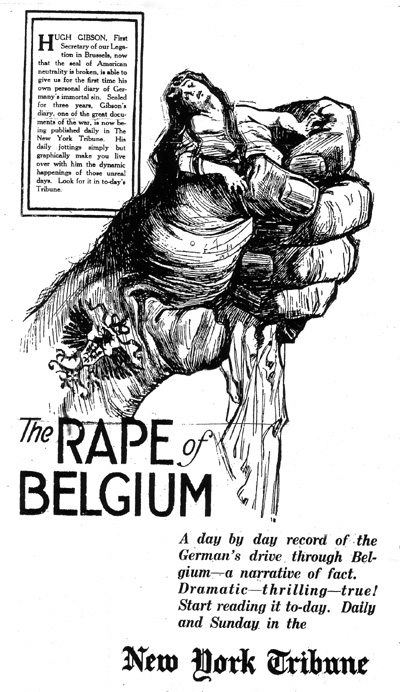 Type #3 Separation Groups
Italians wanting to separate from Austria Hungary
French People wanting to separate from Germany
German people wanting to separate from France
Poles wanting their own country.
Egyptians wanting self control.
Is Germany Dead?
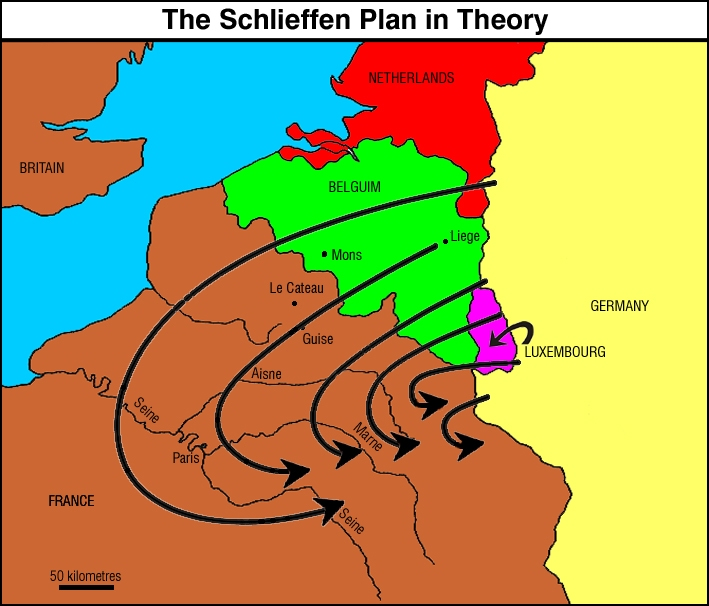 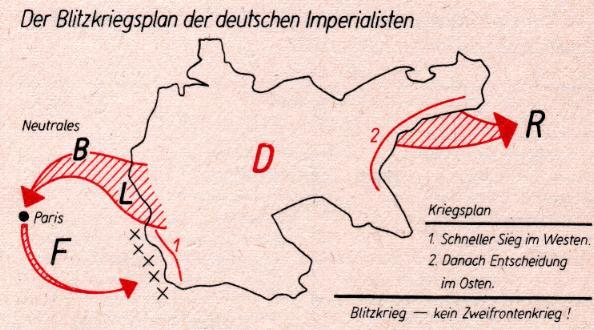 The German Army was stopped 35km from Paris, and the French and British Armies pushed them back to North France, where both sides dug trenches  and both sides spent the next 4 years fighting over the area between Belgium and France.  It was a  stalemate!
Despite not working Germans survive
Russia going through increasing uprising and revolution.   Its military failing.
Russia cannot industrially support its troops
British Navy and German Navy afraid to meet.

Essentially becomes a single front war.
Four Causes of War (actions)
Imperialism   (arms out front)
Nationalism   (Salute)
Militarism      (finger pistols in the air)
Alliances System	(shaking own hands)

Lets Practice !
Hitler’s mandatory military training in German schools.
Weapons build Up
1936 Olympics
Flag Raising Ceremony